Unidad de aprendizaje III. Prediciendo el futuro: La probabilidad y su uso en educación
Competencias de la unidad de aprendizaje
 
Utiliza la probabilidad para hacer predicciones sobre un fenómeno dado.
Plantea hipótesis susceptibles de medirse a través de métodos probabilísticos adecuados.
Incorpora recursos didácticos apropiados para favorecer el aprendizaje de las alumnas y alumnos de educación preescolar.
¿Qué es un experimento binomial?
Es una distribución de probabilidad discreta que describe el número de éxitos al realizar n experimentos independientes entre sí, acerca de una variable aleatoria.
Para que se lleva a cabo un Experimento binomial …
Cumpla las siguientes condiciones:
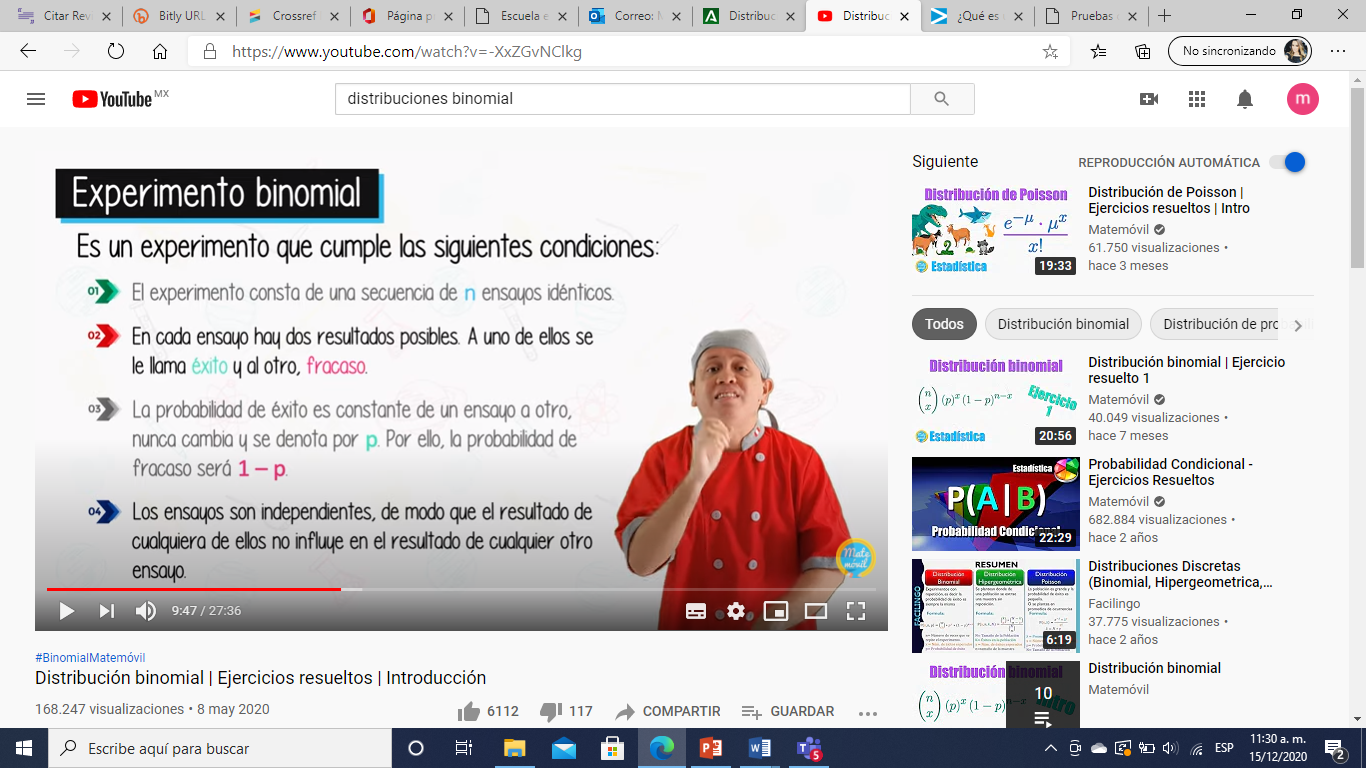 Función de probabilidad binomial
Para que un experimento binomial, sea la probabilidad de un “éxito” (p) y/o la probabilidad de un fracaso (1-p) en un solo 
ensayo; la Probabilidad de obtener x éxitos en n ensayos , está dada por la función de f(x)
Número de ensayos
Combinatoria de n en x
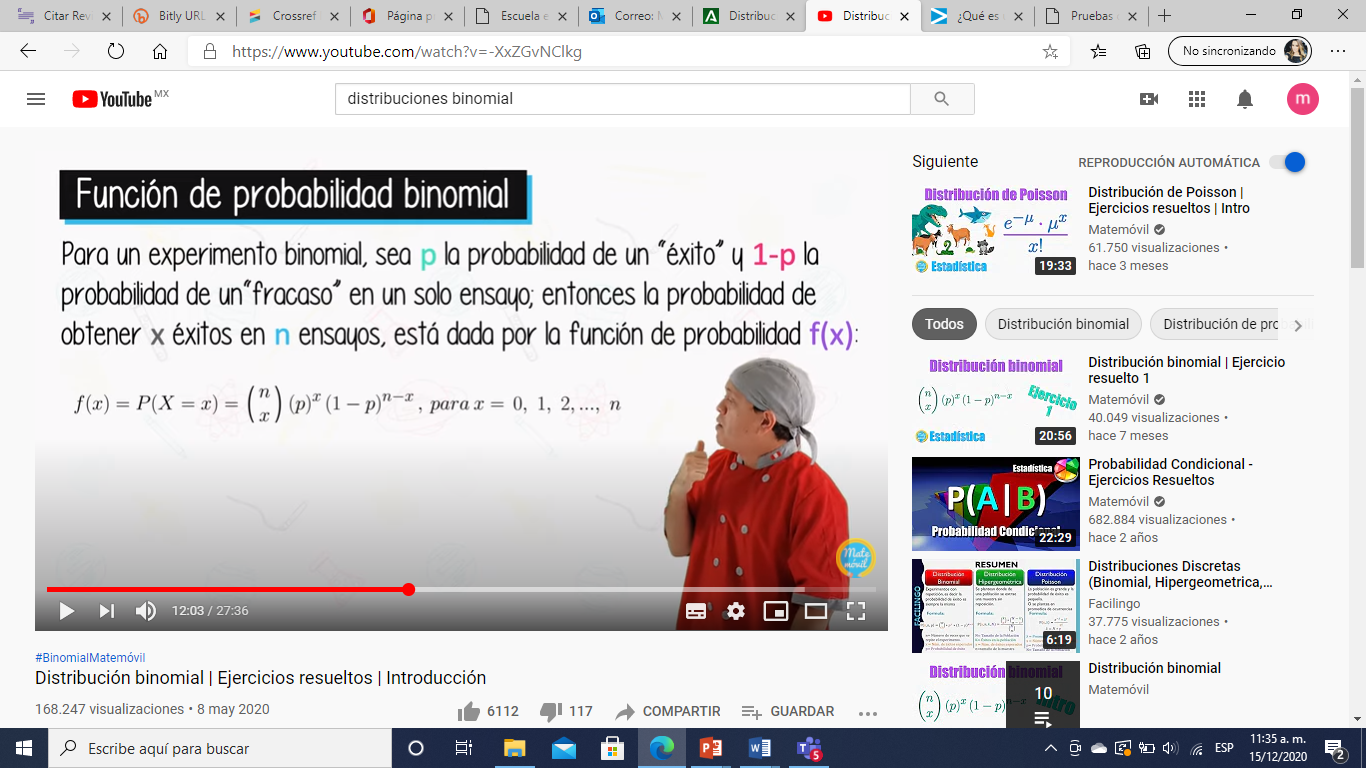 Variable aleatoria binomial
Probabilidad
éxitos
Función de probabilidad
binomial
Ejemplo: Experimento binomial
La probabilidad de que a un niño de nuevo ingreso le guste la metodología que utiliza la maestra para enseñar las matemáticas
es de 0,8. Si llegan 5 niños de nuevo ingreso ¿Cuál es la probabilidad de que solo a 2 de ellos le guste la metodología  para
Enseñar las matemáticas empleada por La maestra de grupo? 5.12
2
5-2
5-2
X=número de alumnos nuevos que les guste la 
Metodología para enseñar las matemáticas          
    
 x =número de éxitos 
x= 0, 1, 2, 3, 4 , 5

n= número de ensayos
n= 5 niños

p= probabilidad de éxito
P= 0,8
Número de ensayos
Combinatoria de n en x
5
2
(0.8)
(0.8)
(1-0.8)
(1-0.8)
=
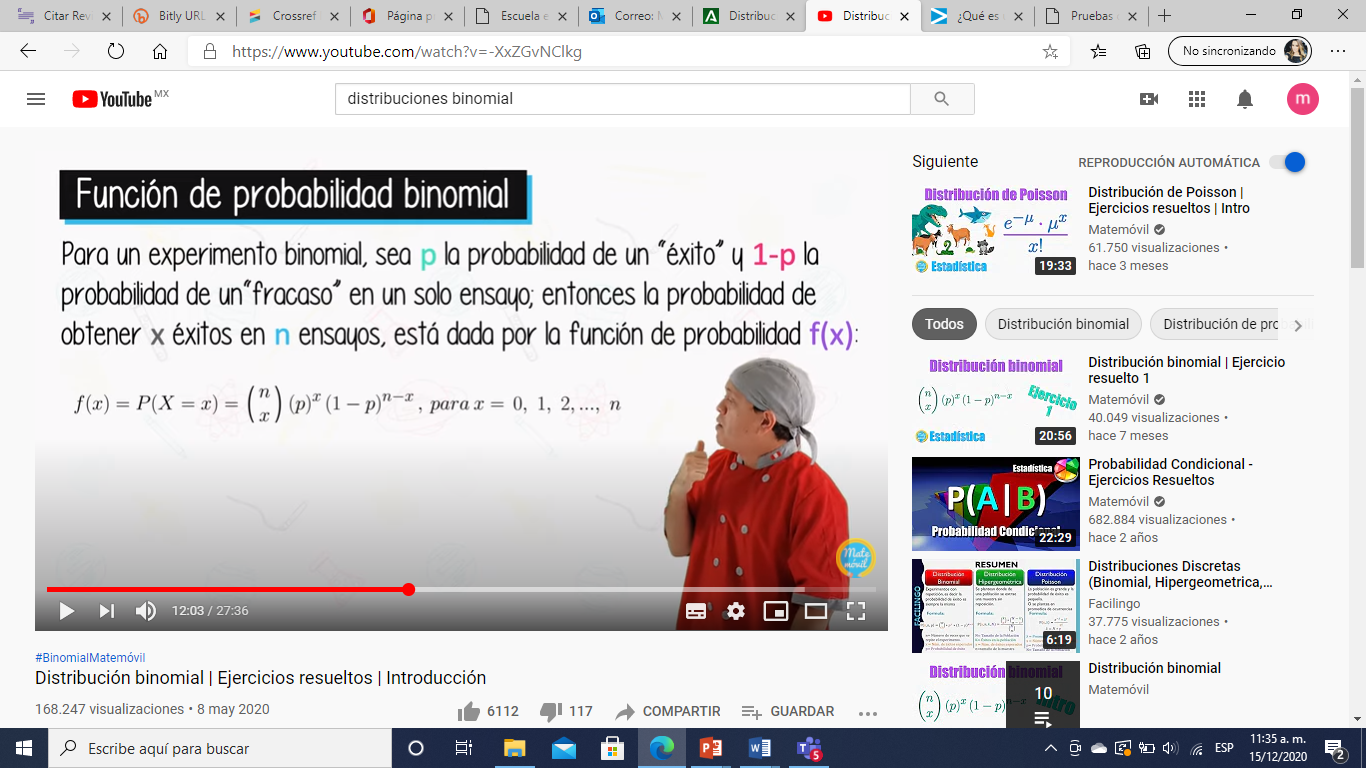 Variable aleatoria 
binomial
2
=10
5-2
=10 (0.64) (0.2)
5*4*3*2*1
3
n!
=0.0512 x 100= 5.12
5!
Probabilidad
=10 (0.64) (0.2)
=
= 10 (0.64) (0.008)
=
éxitos
(3)!
2*1
(5-2)!
2!
x! (n-x)!
2
10
Función de probabilidad
binomial
5*4*3*2*1
=
1
2*1*3*2*1
1
=10
De todos alumnos que ingresan a estudiar la maestría en educación en UPN, el 0,7 se titula. Si se inscriben 10 alumnos ¿cuál es la probabilidad de que 5 o màs se titulen?
10.2919
10-5
5
10
5
(1-0.7)
(0.7)
X=alumnos que ingresan a maestrìa UPN

 x =número de éxitos 
x= 5

n= número de ensayos
n= 10 alumnos

p= probabilidad de éxito
p= 0.7
=
5
=252 (0.16807) (0.3)
Número de ensayos
Combinatoria de n en x
= 252 (0.16807) (0.00243)
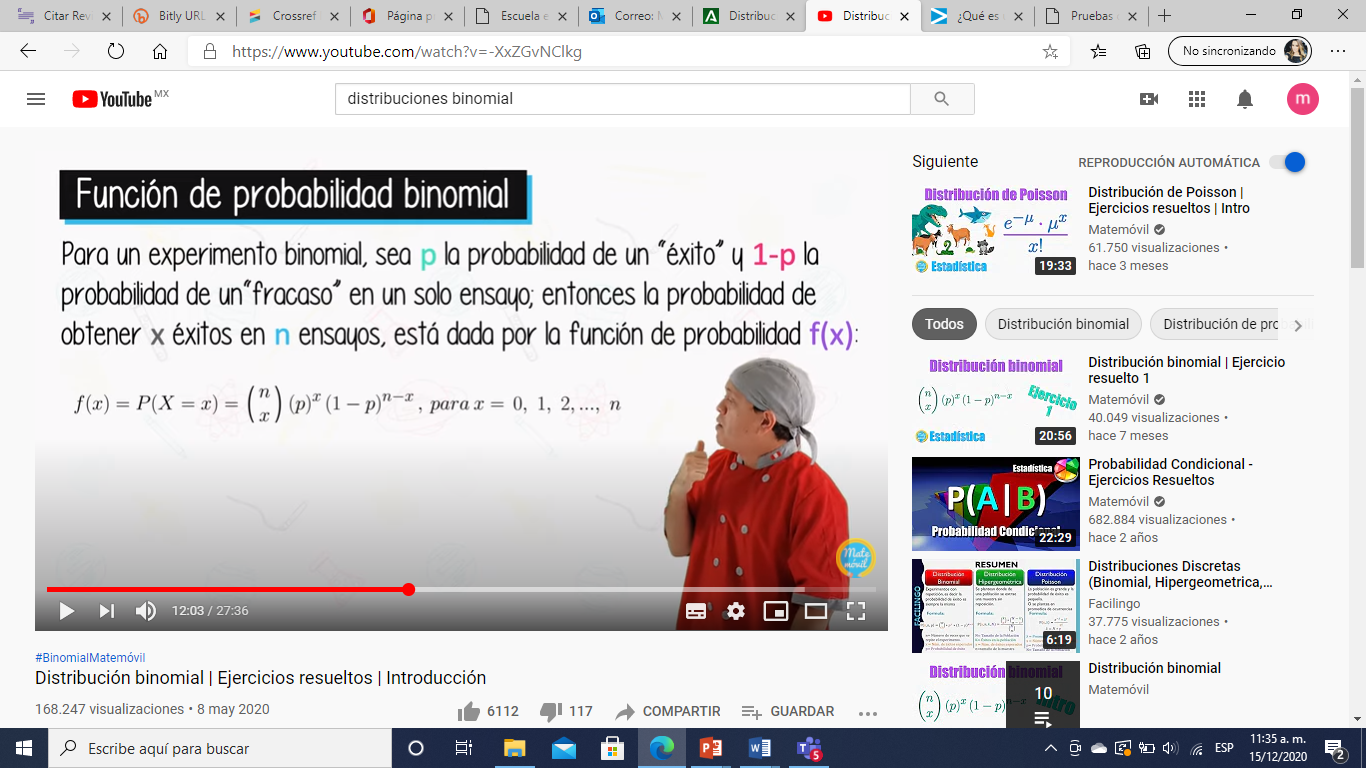 Variable aleatoria 
binomial
=0.102919 *100= 10.2919
3
4
Probabilidad
éxitos
10*9*8*7*6*5*4*3*2*1
n!
10!
3780
=
2
=
=
= 252
15
x! (n-x)!
(10-5)!
5!
5*4*3*2*1*5*4*3*2*1
Función de probabilidad
binomial
2
1
1
2. La probabilidad de que una maestra que presentó el examen de oposición de nuevo ingreso pase el examen es de 0,7. Si llegan 6 maestros de nuevo ingreso para presentar ¿Cuál es la probabilidad de que solo a 3 de ellos le den su plaza? 18.52
6-3
3
(1-0.7)
6
3
(0.7)
X= otorgamiento de plaza 

 x =número de éxitos 
x= 3

n= número de ensayos
n= 6 maestros

p= probabilidad de éxito
p= 0.7
=
3
Número de ensayos
Combinatoria de n en x
=20 (0.343) (0.3)
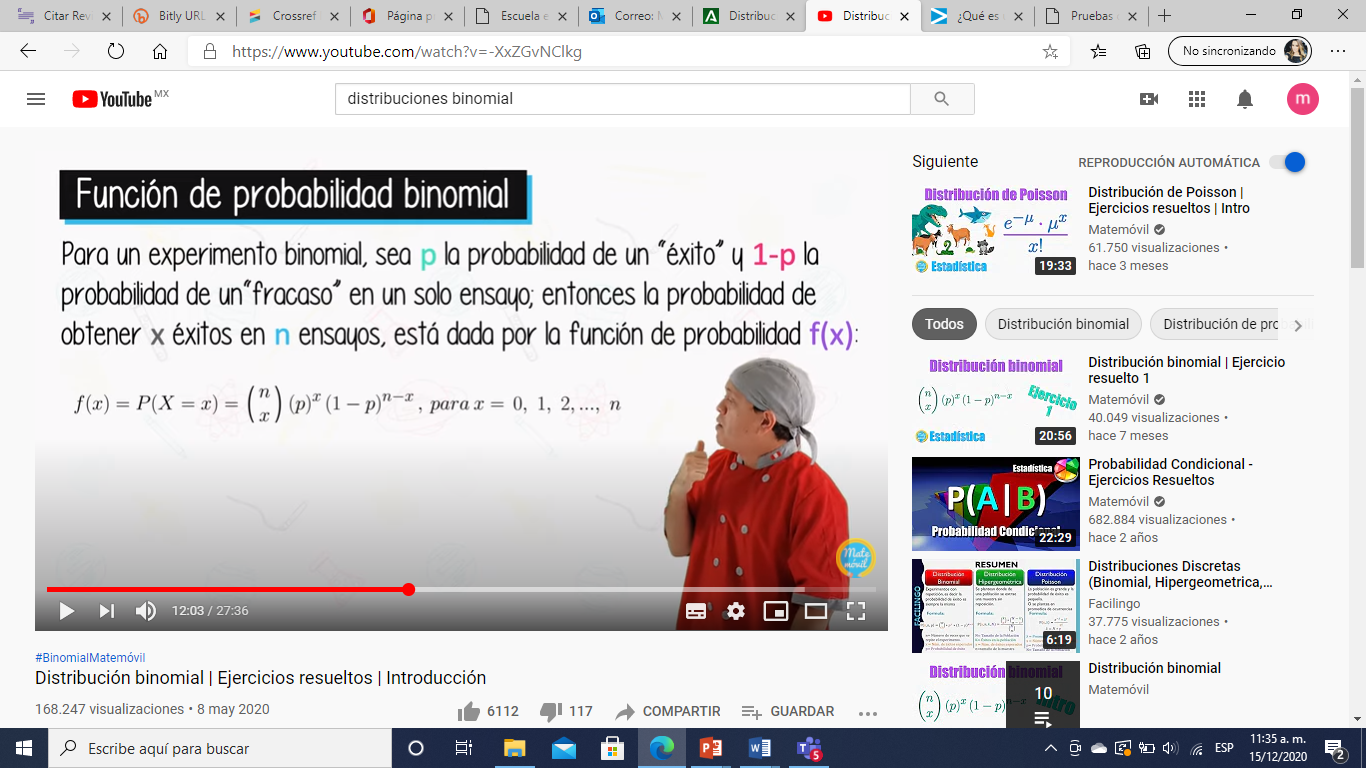 Variable aleatoria 
binomial
= 20 (0.343) (0.027)
=0.18522 *100= 18.52
Probabilidad
éxitos
Función de probabilidad
binomial
Ejercicios Distribución binomial
De todos alumnos que ingresan a estudiar la maestría en educación en UPN, el 0,7 se titula. Si se inscriben 10 alumnos ¿cuál es la probabilidad de que 5 o más se titulen?

 2. La probabilidad de que una maestra que presentó el examen de oposición de nuevo ingreso pase el examen es de 0,7. Si llegan 6 maestros de nuevo ingreso para presentar ¿Cuál es la probabilidad de que solo a 3 de ellos le den su plaza?
Distribución de Poisson
Es una distribución de probabilidad discreta, que describe el número de veces que ocurre un evento durante un intervalo específico; el cual puede ser de tiempo, distancia, área, volumen, entre otros.
Fue propuesta por primera vez por Simeón Poisson en libro publicado en 1837
En una distribución de Poisson, se cumplen siempre los siguientes supuestos:
la variable aleatoria es el número de veces que ocurre un evento durante un intervalo definido. El intervalo puede ser tiempo, distancia, área, volumen o alguna unidad similar.

X = número de veces que ocurre un evento durante un intervalo definido

2) la probabilidad de ocurrencia es la misma para cualesquiera 2 intervalos de igual longitud.
3) la ocurrencia o no ocurrencia en cualquier intervalo es independiente de la ocurrencia o no ocurrencia en cualquier otro intervalo.
4) dos eventos no pueden ocurrir exactamente al mismo tiempo.
 
Si se cumplen esas condiciones, la variable aleatoria discreta X sigue una distribución de Poisson y podemos aplicar la fórmula de la distribución de Poisson.
Se dice que una variable aleatoria discreta X tiene una distribución de Poisson con parámetro 
μ (μ>0) si la función de probabilidad de X es:
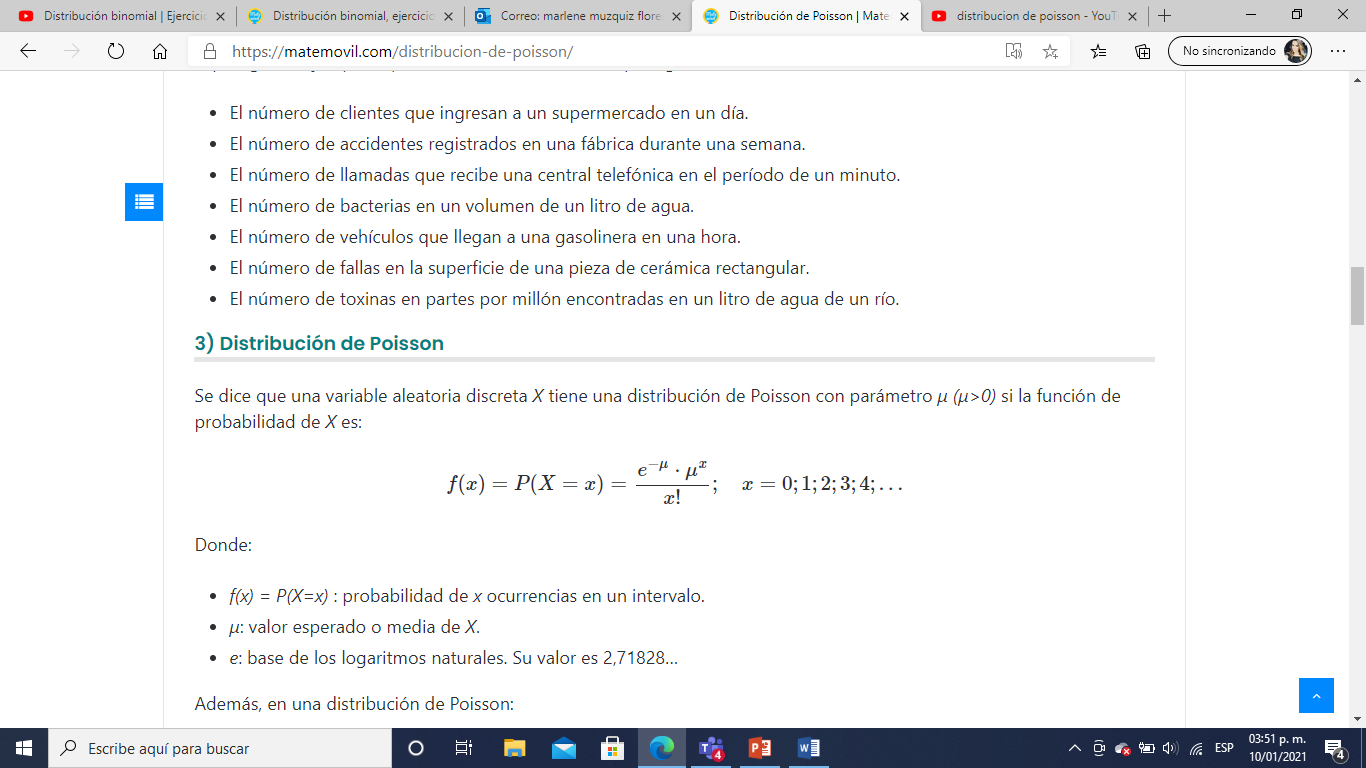 Donde:

f(x) = P(X=x) : probabilidad de x ocurrencias en un intervalo.
μ: valor esperado o media de X.
e: base de los logaritmos naturales. Su valor es 2,71828…
Además, en una distribución de Poisson:
La media de X es igual a μ.
La varianza de X es igual a μ.
Para las asesorías de Inglés, Miss Lily recibe un promedio de μ= 4 alumnos al día. Sabiendo que el número de 
alumnos que llegan en un día sigue una distribución de Poisson, calcular:
La probabilidad de que lleguen 3 alumnos en un día = 19.54%
La probabilidad de que lleguen 5 alumnos en un día= 15.63 %
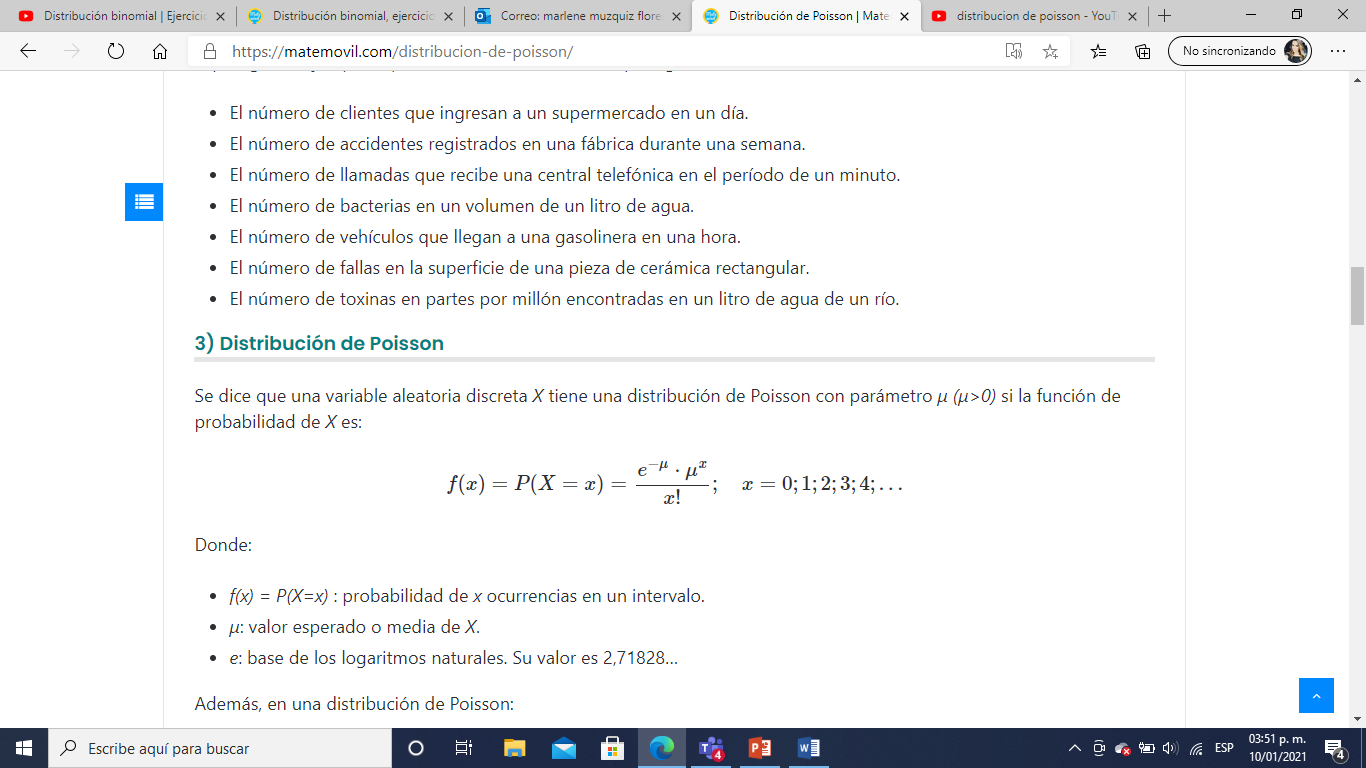 x= 3
3
-4
μ= 4
f(3)= P(X=3)= e     .   4
3
-4
= e    .   4
3!
6
-4
3
(e    ) (4    ) / 6
3!= 3x2x1 = 6
= 0.1954 x100= 19.54%
5
-4
f(5)= P(X=5)= e     .   4
5
-4
x= 5
= e    .   4
5!
0.1563 x 100%= 15.63 %
=
μ= 4
120
5!= 5x4x3x2x1 = 120